Методика систематизации знаний 
по теме «Неравенства»
 при подготовки к ГИА
Похабова Н.Ю. учитель математики
Г. Абакан 2012 – 2013 учебный год.
Пакет документов, регламентирующих разработку контрольно-измерительных материалов, имеет следующий состав:
 спецификация, 
кодификатор элементов содержания, 
кодификатор требований к уровню подготовки выпускников, 
демонстрационная версия
Кодификатор
элементов содержания для проведения в 2013 году государственной (итоговой) аттестации
(в новой форме) по МАТЕМАТИКЕ
Неравенства
3.2.1 Числовые неравенства и их свойства
3.2.2 Неравенство с одной переменной. Решение неравенства
3.2.3 Линейные неравенства с одной переменной
3.2.4 Системы линейных неравенств
3.2.5 Квадратные неравенства
При проверке базовой математической компетентности учащиеся должны продемонстрировать: 
владение основными алгоритмами, 
знание и  понимание ключевых элементов содержания (математических понятий, их  свойств, приемов решения задач и пр.),
 умение пользоваться математической записью, 
применять знания к решению математических задач, не сводящихся
к прямому применению алгоритма, 
а также применять математические знания в простейших практических ситуациях.

Предусмотрены следующие формы ответа: 

с выбором ответа из четырех предложенных вариантов,

 с кратким ответом 

и на соотнесение.
Для блока «Неравенства»  по 1 части работы выставляются следующие требования:
1.1. Знать и понимать алгебраическую трактовку отношений «больше» и «меньше» между числами.
1.2. Знать и понимать термины: «Решение неравенства с одной переменной», «Решение системы неравенств с одной переменной»
2.1. Знать свойства числовых неравенств.
2.2. Уметь применять свойства числовых неравенств.
3.1. Уметь решать линейные неравенства с одной переменной.
3.2. Уметь решать системы линейных неравенств с одной переменной.
3.3. Уметь решать квадратные неравенства с одной переменной, опираясь на графические соображения.
3.4. Уметь решать квадратные неравенства с одной переменной алгебраическим способом.
4. 1. Интерпретировать полученный результат, исходя из формулировки задачи.
4.2. Проводить отбор решений, исходя из формулировки задачи.
Начало отсчета
положительные
отрицательные
-
4
-
-
-
3
2
1
1
2
3
4
0
А
О
B
Начало отсчета – число 0(нуль).
Отрицательное оно или положительное ?
Само число 0(нуль) не является ни положительным, ни отрицательным. 
Оно отделяет положительные числа от отрицательных.
1. Запишите все целые числа, которые лежат между числами -2 и 3 ;

2. Запишите число, противоположное числу ( -2,5) 

3. Между какими целыми числами лежит число ( -6,3) ;

4. Найдите значение выражения - х, если х = - 4,2 .

5. Отметьте на координатной прямой числа:      – 2;   2,5;   3;   – 4.



Запишите:    а) наибольшее число;    б) наименьшее число;    в) число, 

имеющее наибольший модуль;  г)число,  имеющее наименьший модуль.
6. Записать числа в порядке убывания (или возрастания):
 
 



9,7;   -3,125;    -333, 5,1;    523,7;      -216,7.
Самостоятельная работа    Установите соответствия, соединив ячейки числами
x
x
x
x
x
x
x
x
1
4
5
2
a
b
1
2
3
3
a
3
8
6
8
a
b
4
6
7
5
b
5
7
8
4
a
b
6
7
1
1
a
7
5
2
6
a
b
8
2
4
3
b
[Speaker Notes: Если нажать на заголовок, то появятся ответы.]
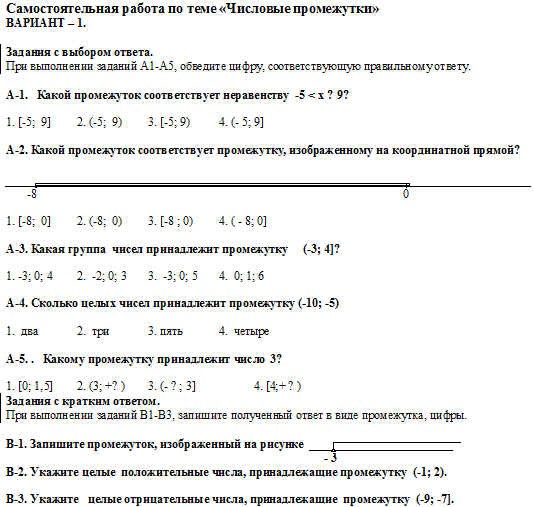 Знать и понимать алгебраическую трактовку отношений «больше» и «меньше» между числами.
Выбор
1) На координатной прямой отмечены числа х, у и z. Какая из  следующих разностей положительна? 

 
 1) х – у     2) y – z   3) z – y         4) x – z
Краткий ответ
1) Расположите в порядке возрастания числа a, b, c и 0, если a > b, c < b, 0 < b и 0 > c.
     Ответ:______________
2) Известно, что b – d = - 8. Сравните числа b и d.
     Ответ:_______________
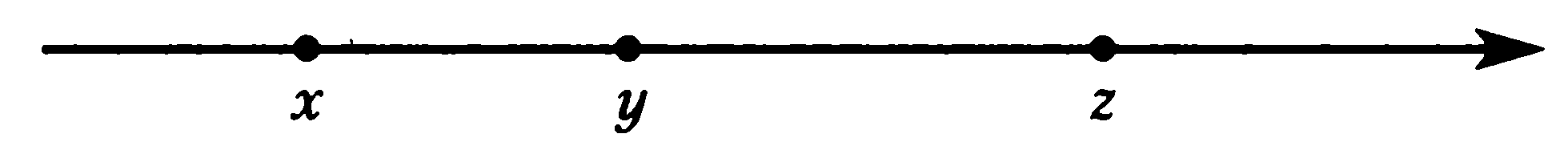 Знать и понимать термины: «Решение неравенства с одной переменной», «Решение системы неравенств с одной переменной»
Выбор
Краткий ответ
1) Число 5 является решением какого неравенства?
1) -2х+1 > 3;       3) х+2 < 8;
2) 6-х > 2;	4)  3х – 4 < 2.
2) Какое наименьшее целое число является решением данной системы?

1) -6;    2) - 8;     
3)  6;       4)  8.
Является ли число 3 решением неравенства
       3(х-2) < 6х+7
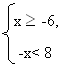 Знать свойства числовых неравенств.
Выбор
Краткий ответ
1) Выберите верный ответ, если a>b:
1) 3a < 3b        3) -4a < -4b
2) -7a > -7b     4) 0,2a < 0,2b
1) Известно, что a, b, c и d – положительные числа, причём a > b, d < b, c > a. Расположите в порядке возрастания числа 1/a, 1/b,  1/c,  1/d.
Соотнесение 
Для значения переменной а,  выберите верную оценку 4а +1
А)5,2 < а < 5,4 ;                         1)  17,4 < 4а +1 < 17,8;
Б)3,2 < а < 3,6 ;                          2)  13,8  < 4а +1 < 15,5;
В)4,1 < а < 4,2;                           3)  21,8 < 4а +1 < 22,6.
Уметь применять свойства числовых неравенств
Выбор
Краткий ответ
Известно, что 3 < а < 4. Выбери верное неравенство 
1) 8 < 5а < 9;     2) - 4  < -а < -3 
3)  6 < а+2< 8; 
4)  3,6 < 0,2а + 2 < 3,8
Зная, что 5 < с < 8, оцените значение выражения:
1) 6с;      2) – 10с;  
3) с – 5;  4) 3с + 2.
Линейное неравенство – это неравенство вида ax + b > 0 или  (ax + b < 0), 
где а и b – любые числа, причем а ≠ 0.
Решить неравенство – это значит найти все его решения или доказать, что решений нет.
> (больше),
< (меньше),
≤ (меньше или равно),
≥ (больше или равно),
≠ (не равно).
Алгоритм. Решение линейных неравенств.
Раскрыть скобки (если нужно).
Неизвестные ( с буквой)  перенести в левую часть неравенства, известные(без буквы)  в правую часть.  
 При переносе знаки перед слагаемыми  изменить на противоположные   “-“ на “+“;         “+“ на “-“; 
(знак неравенства сохраняется).
3. В каждой части  привести подобные слагаемые (сложить, решить пример) 
4. Число,  стоящее в правой части  разделить на коэффициент при x(если он не равен нулю), причём: 
если коэффициент положительный, то знак неравенства  сохраняется, 
если коэффициент отрицательный, то знак неравенства меняется на противоположный ( “<” на “>”;  “>” на “<”; “” на “”;   “” на “”).
5. Решение изобразить на числовой прямой и ответ записать промежутком.
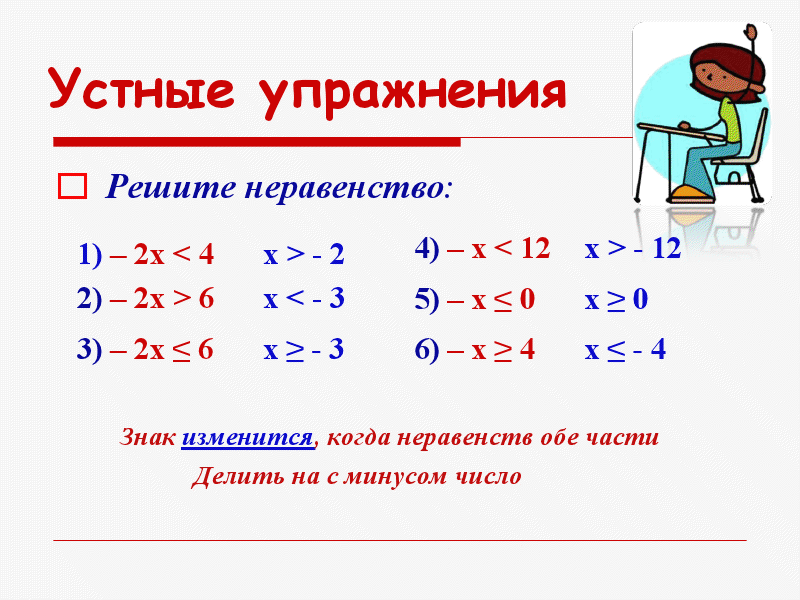 Уметь решать линейные неравенства с одной переменной.
Выбор
Краткий ответ
1. Решите неравенство
 2 + х < 5х - 8. 
1) (- ∞; 1,5]     2) [1,5; +∞) 
3) (- ∞; 2,5]     4) [2,5; +∞)
2) Решите неравенство и укажите, на каком рисунке изображено множество его решений:
3х+4   6 6х-5
1) Решите неравенство
20 – 3(х + 5) < 1 – 7x
Ответ: ________________
2) При каких значениях k значения двучлена 11k – 3 не меньше, чем соответствующие значения двучлена 15k – 13?
Ответ:________________
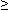 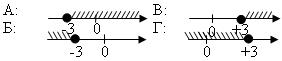 Алгоритм решения системы неравенств с одной переменной
1. Решить каждое неравенство системы. 




2. Изобразить графически решения каждого
неравенства на координатной прямой.

3. Найти пересечение решений неравенств на
координатной прямой.

4. Записать ответ в виде числового
                      промежутка.                Ответ:
Уметь решать системы линейных неравенств с одной переменной.
Выбор
Краткий ответ
1) Решите систему неравенств 


1) х < - 0,5 
2) – 0,5 < x < 2     
3)  x < 2 
4)  система не имеет решений
1) Укажите количество целых решений системы неравенств: 
 2x + 9 < 6
 7 – x ≥ 1
Ответ:_______________
2) Решите систему неравенств:
 3 – х ≤ 5
 4х – 2 < 8
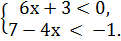 Алгоритм решения неравенств второй степени с одной переменной

        ax2+bx+c>0                   ax2+bx+c<0 
1. Если первый коэффициент отрицательный, то приведите неравенство к виду: 
        ax2+bx+c>0  
2. Рассмотрите функцию 
              y=ax2+bx+c 
3. Ветви параболы направлены всегда вверх

4. Найдите нули функции (точки пересечения параболы с осью абсцисс:  y=0)

5. Решите  уравнение ax2+bx+c=0 

6. Схематически постройте график функции y=ax2+bx+c

7. Покажите штриховкой: МЕ --  МЕ или  БО – ЗА

8. Запишите ответ в виде промежутка
Уметь решать квадратные неравенства с одной переменной, опираясь на графические соображения
Выбор
Краткий ответ
1) Решите неравенство
 х2 – 11х < 0.
1) (11; +∞) ; 2) (0;11); 
3)(0; +∞); 4) (-∞;0) (11;+∞)

2) Решите неравенство: 
х2 – 36 ≤ 0.
В ответе укажите количество целочисленных решений.
1) 11               2) 13
3) 12               4) 15
1)Решите неравенство 
х 2 + х – 2  0.
Ответ:__________________
2)На рисунке изображён график, используя график решите неравенство:
х2+х-12<0
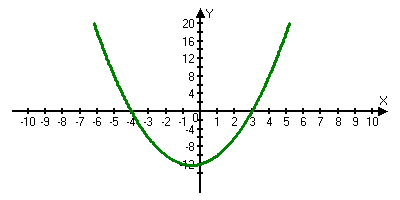 х2+х-12<0                                                              х2+6х+9>0






х Є (-4;3)                                                         х Є (-∞;-3)U(-3;+∞)

               2х2-7х+5>0                                                       4х2-4х+1<0






хЄ(-∞;1)U(2,5;+∞)                                            нет решений
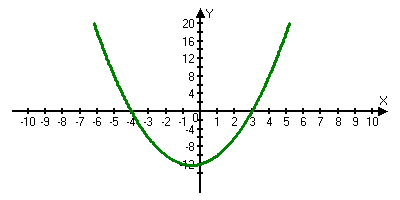 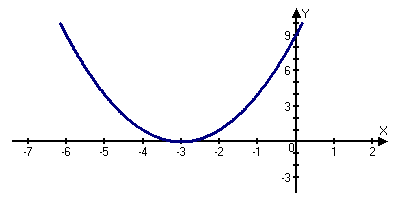 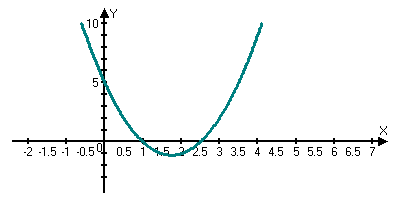 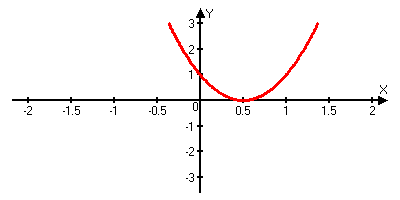 Алгоритм выполнения метода интервалов  при решении квадратного неравенства

1. Разложить на множители квадратный трехчлен, используя формулу:   ах2+bх+с = а(х-х1)(х-х2),  
где х1,х2- корни квадратного уравнения ах2+bх+с=0.

2. Отметить на числовой прямой корни х1 и х2.

3. Определить знак выражения а(х-х1)(х-х2) на каждом из получившихся промежутков, начиная с КРАЙНЕГО ПРАВОГО

4. Записать ответ, выбрав промежутки с соответствующим знаку неравенства знаком 
(если знак неравенства <,то выбираем промежутки со знаком «-»,
 если знак неравенства >, то выбираем промежутки со знаком «+»).
Решение неравенств методом интервалов 

1. Приравнять каждый множитель к нулю(найти нули функции)

2. Найти корень каждого множителя и нанести все корни на числовую ось.

3. Определить знак неравенства справа от большего корня.

4. Расставить знаки на интервалах, начиная от крайнего правого.

5. Проставить знаки в остальных интервалах, чередуя плюс и минус.

6. Выписать ответы неравенства в виде интервалов.
Уметь решать квадратные неравенства с одной переменной алгебраическим способом
Краткий ответ
Выбор
1)Решите неравенство методом интервалов
 (х-3)(х+4)>0. Выберите верный ответ.
1) (-∞;-4)(3;+∞);  
2) (-∞;-4);   3)(-4;3);  4) (3;+∞).
2) Решите неравенство методом интервалов: х2+2х-3>0
1) Решите неравенство:
а) (х-6)(х+9) < 0;
б) (9-х)(х-3) ≤ 0;
в) (х+5)(2х-4)  ≥ 0.
2) Укажите неравенство,
решением которого
Является любое число.
1) x2 + 9 < 0        2) x2 – 9 < 0
3) x2  + 9 > 0        3) x2 – 9 > 0
Для каждого неравенства укажите множество его решений.
А) х2 – 4 х > 0,       Б) x2 + 4 x ≤0,         В) 4 x – x2 > 0.
1) (- ∞; + ∞)             2) (- ∞; 0) U (4; + ∞)
3) [- 4; 0]                 4) (0; 4)

Ответ:
Для каждого из приведенных неравенств укажите номер рисунка, на котором изображено множество его решений.
А) х2 – 4x ≥ 0;     Б) х2 – 4 ≥ 0,       В) 4 – х ≥ 0.
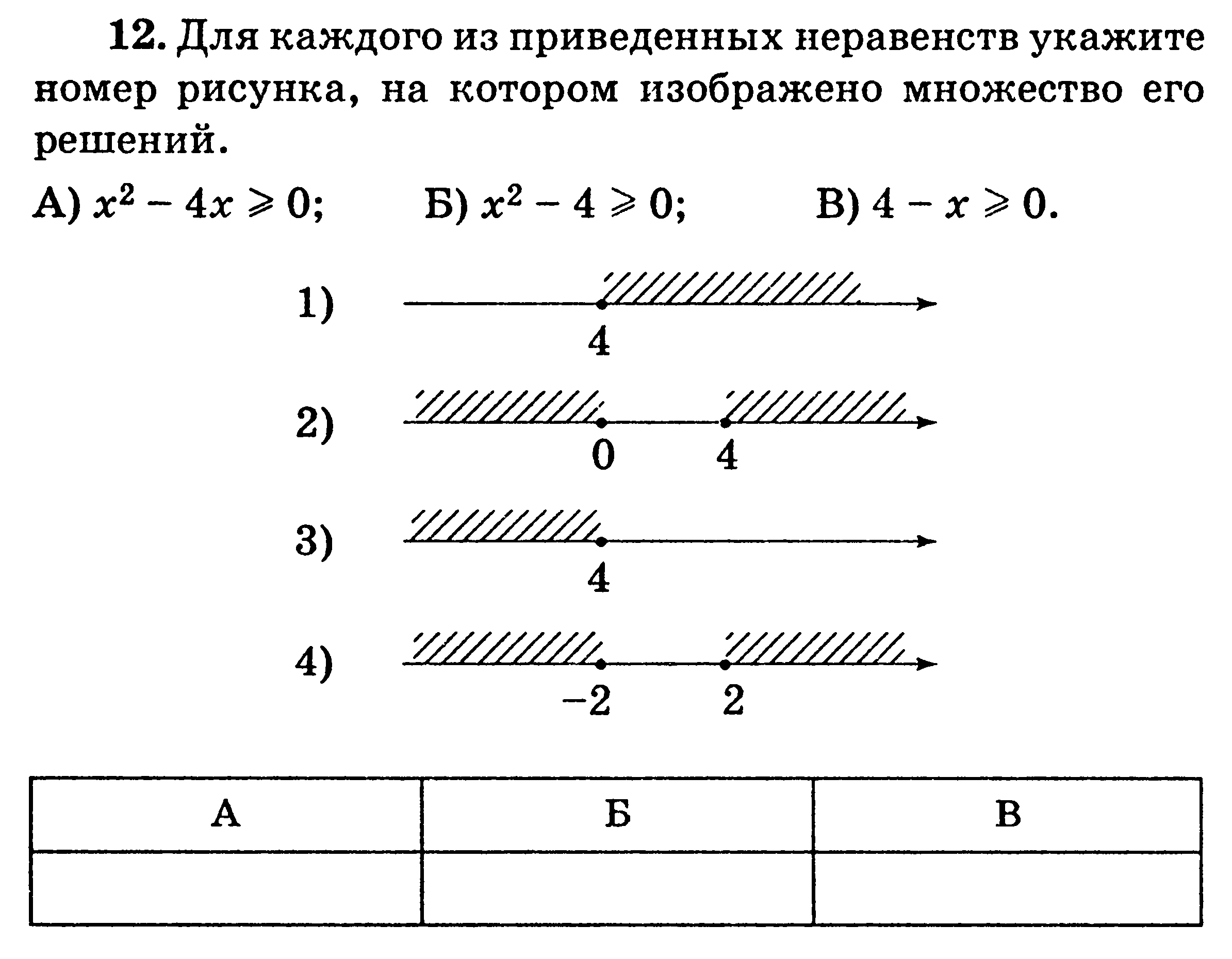 Решить неравенство:
(х+4)(х-2)(х-3)<0
f(х)=(х+4)(х-2)(х-3)
х=-4 х=2  х=3
-
-
+
+
-4
3
2
Ответ:      (-∞;-4) (2;3)
У =
(х+12)(х-1)(х-9)≥0
Ответ: [-12;1][9;+).